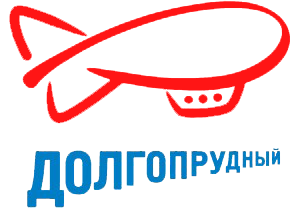 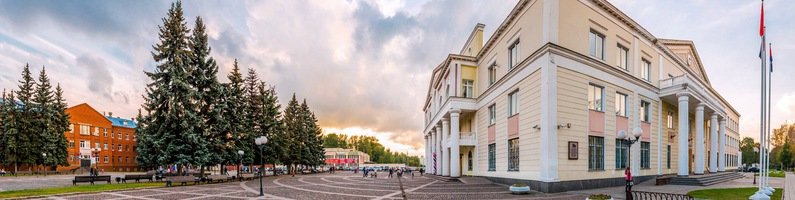 БЮДЖЕТ ДЛЯ ГРАЖДАН
ГОДОВОЙ ОТЧЕТ ОБ ИСПОЛНЕНИИ 
БЮДЖЕТА ЗА 2020 ГОД
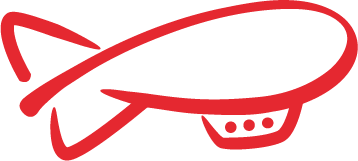 Основные понятия, используемые в бюджетном процессе
Бюджет - форма образования и расходования денежных средств, предназначенных для финансового обеспечения задач и функций государства и местного самоуправления
Бюджетная система - основанная на экономических отношениях и государственном устройстве Российской Федерации, регулируемая законодательством Российской Федерации совокупность федерального бюджета, бюджетов субъектов Российской Федерации, местных бюджетов и бюджетов государственных внебюджетных фондов
Текущий финансовый год - год, в котором осуществляется исполнение бюджета, составление и рассмотрение проекта бюджета на очередной финансовый год и плановый период
Очередной финансовый год - год, следующий за текущим финансовым годом
Плановый период - два финансовых года, следующие за очередным финансовым годом
Отчетный финансовый год - год, предшествующий текущему финансовому году
Доходы бюджета - поступающие в бюджет денежные средства
Расходы бюджета - выплачиваемые из бюджета денежные средства
Дефицит бюджета - превышение расходов бюджета над его доходами
Профицит бюджета - превышение доходов бюджета над его расходами
Сводная бюджетная роспись - документ, который составляется и ведется финансовым органом в целях организации исполнения бюджета по расходам бюджета и источникам финансирования дефицита бюджета 
Бюджетная роспись - документ, который составляется и ведется главным распорядителем бюджетных средств (главным администратором источников финансирования дефицита бюджета) в целях исполнения бюджета по расходам (источникам финансирования дефицита бюджета)
Межбюджетные трансферты - средства, предоставляемые одним бюджетом бюджетной системы Российской Федерации другому бюджету бюджетной системы Российской Федерации
Бюджетные ассигнования - предельные объемы денежных средств, предусмотренные в соответствующем финансовом году для исполнения бюджетных обязательств 
Бюджетные обязательства – расходные обязательства, подлежащие исполнению в соответствующем финансовом году
Главный распорядитель бюджетных средств (ГРБС) - орган местного самоуправления, орган местной администрации, указанный в ведомственной структуре расходов бюджета, имеющие право распределять бюджетные ассигнования и лимиты бюджетных обязательств между получателями бюджетных средств
Получатель бюджетных средств - орган местного самоуправления, орган местной администрации, находящееся в ведении главного распорядителя бюджетных средств казенное учреждение, имеющие право на принятие и исполнение бюджетных обязательств от имени публично-правового образования за счет средств соответствующего бюджета
Остатки бюджетных средств на счете - средства, сформированные за счет остатков средств, образовавшихся на начало года после завершения операций по принятым обязательствам прошедшего года и экономии в расходах в текущем году. В соответствии с действующим законодательством изменение остатков средств на счетах по учету бюджета рассматривается как один из источников финансирования его дефицита
2
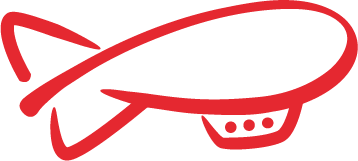 Выполнение основных показателей социально-экономического развития
3
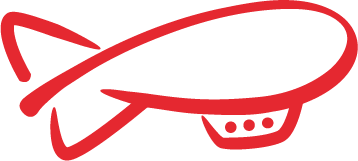 Население и рынок труда
Основная трудовая специализация жителей города:
Численность населения города на конец 2020 года составила  117778 человек, рост к 2019 году – 101,5 % (численность населения на конец 2019 года составляла 116038 человек). 
Трудоспособное население – 70,3  тыс. человек (59,7% от всего населения города).
В экономике города занято – 35,0 тыс. человек.   
Резерв квалифицированной рабочей силы за счет граждан, выезжающих на работу в другие регионы – 29,0 тыс. человек.
Занято в экономике города, тыс. человек:
Создано 1412 новых рабочих мест

Заявленная работодателями потребность в работниках – 568 вакансий, по рабочим профессиям – 425 вакансий.

Уровень регистрируемой безработицы на начало 2021 года составил 2,93%, что ниже уровня Московской области (3,24%).
4
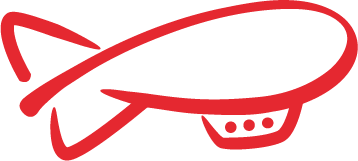 Население и рынок труда
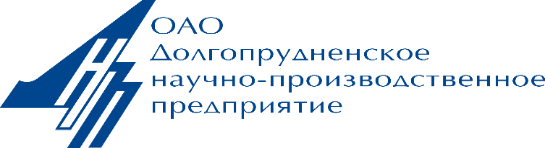 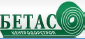 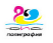 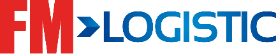 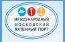 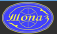 Индивидуальные предприниматели

Малые и микропредприятия

Крупные и средние предприятия
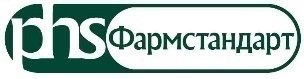 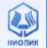 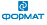 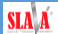 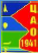 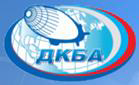 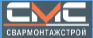 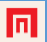 крупные
средние
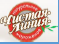 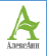 195
26
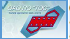 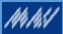 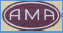 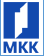 Рынок труда в Долгопрудном достаточно обширен

По итогам 2020 года в городе ведут свою 
деятельность 5882 (+186) хозяйствующих 
субъекта, в том числе:

 195  крупных

 26 (+5) средних

 2255 (-5) малых и микропредприятий

 3406 (+186) индивидуальных предпринимателей
5
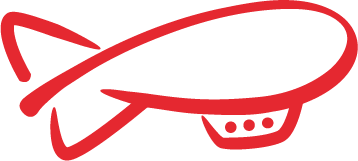 Заработная плата по крупным и средним предприятиям
2 место 
среди городов Московской области 
по уровню среднемесячной заработной платы
С 2000 года, оплата труда во всех отраслях экономики выросла в 20 раз. 
В перспективе ежегодный темп роста в 2020-2022 гг. предполагается сохранить на уровне 3,9 – 4,9%.
6
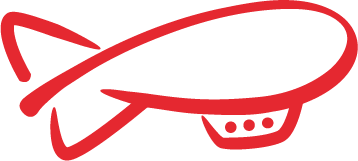 Основные социально-экономические показатели
На сегодняшний день г.о. Долгопрудный достиг стабильного темпа экономического развития. И в этом, в первую очередь, заслуга предприятий города. Значительно выросли поступления во все уровни бюджетов. Наблюдавшаяся на протяжении последних 19 лет положительная динамика развития предприятий города сохранена. 
На объем отгруженных товаров по промышленных видам деятельности городского округа значительное влияние оказывают предприятия, выполняющие Госзаказ.
ОБЪЕМ ОТГРУЖЕННЫХ ТОВАРОВ ПО ПРОМЫШЛЕННЫМ ВИДАМ ДЕЯТЕЛЬНОСТИ ПО КРУПНЫМ И СРЕДНИМ ОРГАНИЗАЦИЯМ
Млрд. руб.
7
Основные социально-экономические показатели
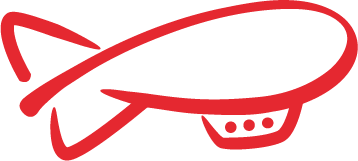 ИНВЕСТИЦИИ В ОСНОВНОЙ КАПИТАЛ ЗА СЧЕТ ВСЕХ ИСТОЧНИКОВ ФИНАНСИРОВАНИЯ
Млрд. руб.
Наиболее крупные инвестиционные проекты 2020 года в производственной и научной сферах
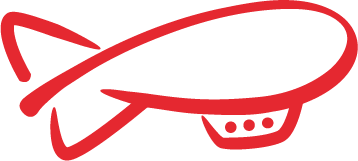 Производственно-складской комплекс сантехнического оборудования 
Инвестор - индивидуальный предприниматель Терехин С.В.
Количество создаваемых рабочих мест: 550
Сроки реализации: 2018-2020
Производственно-логистический комплекс класса А
Инвестор - индивидуальные предприниматели Гончаров М.И., Сбытов Д.Ю.
Количество создаваемых рабочих мест: 60
Сроки реализации: 2017-2020
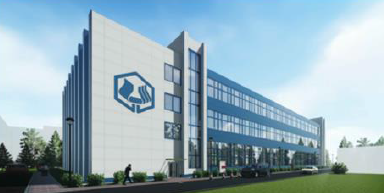 Реконструкция цеха инженерной инфраструктуры Опытного завода НИОПИК для размещения производства активных фармацевтических субстанций жизненно необходимых и важнейших лекарственных препаратов
Федеральный бюджет 
Количество создаваемых рабочих мест: 109
Сроки реализации: 2017-2022
Научно-производственный центр «лаборатория импульсной техники»
Инвестор – ООО «ТД ЛИТ»
Количество создаваемых рабочих мест: 250
Сроки реализации: 2019-2021
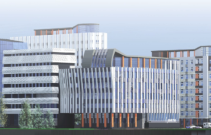 Развитие инфраструктуры МФТИ 
Строительство учебно-лабораторных корпусов, общежитий для аспирантов и молодых сотрудников, для иногородних студентов
Федеральный бюджет 
Сроки реализации: 2019-2023
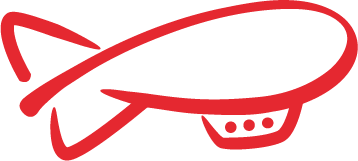 Перспективные инвестиционные проекты
МОЛОКОПЕРЕРАБАТЫВАЮЩЕЕ ПРЕДПРИЯТИЕ
Инвестор – ООО «Чистая Линия»
Количество создаваемых рабочих мест: 800
Сроки реализации: 2021-2024
ПРОИЗВОДСТВО ФАРМАЦЕВТИЧЕСКИХ СУБСТАНЦИЙ 
Инвестор – ООО «Глобалхимфарм»
Количество создаваемых рабочих мест: 120
Сроки реализации: 2021-2024
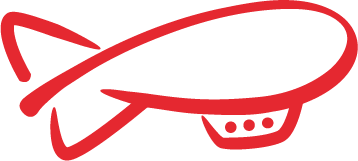 Перспективные инвестиционные проекты
ПЕРВЫЙ ИНДУСТРИАЛЬНЫЙ ПАРК В ХИМИЧЕСКОЙ ОТРАСЛИ 
Общая площадь 17,2 га
СЗЗ – 300 м







Открытые площадки:
Всего 6,7 га
Занято резидентами
Свободно






Помещения:
Всего 23 728 кв м
Занято резидентами 
Свободно
га
га
га
кв м
кв м
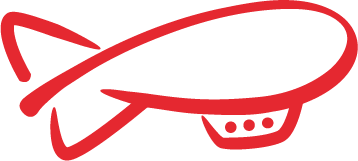 Основные параметры исполнения бюджета городского округа Долгопрудный за 2020 год
Бюджет городского округа Долгопрудный на 2020 год был утвержден решением Совета депутатов 
городского округа Долгопрудный Московской области 18 декабря 2019 года № 35 - нр.
Данные в таблице представлены в тыс. рублей
По итогам года сложился профицит бюджета, который составил 48,6 млн. рублей
Муниципальные заимствования в 2020 году не привлекались, муниципальные гарантии не предоставлялись.
Муниципальный долг в 2018-2020 гг. отсутствовал.
12
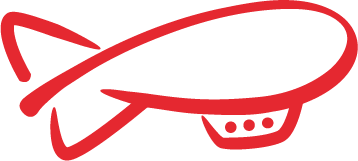 Анализ исполнения доходной части бюджета городского округа Долгопрудный в 2020 году
Данные в таблице представлены в тыс. рублей
13
Объем и структура налоговых и неналоговых доходов
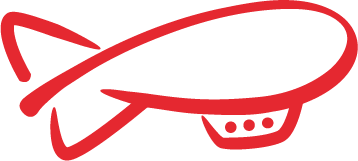 Данные в таблице представлены в тыс. рублей
14
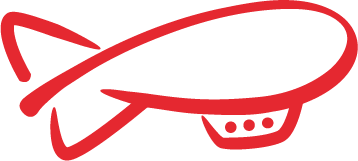 Безвозмездные поступления от других бюджетов бюджетной системы Российской Федерации в 2020 году
Безвозмездные поступления от других бюджетов бюджетной системы  Российской Федерации получены в сумме 2 619 607,4 тыс. рублей, в том числе:
субвенции – 1 795 677,4 тыс. рублей (98,9% от плана);
субсидии – 796 158,2 тыс. рублей  (98,1% от плана);
иные межбюджетные трансферты –      23 806,8 тыс. рублей (95,8% от плана);
дотации – 3 965,0 тыс. рублей.
15
Информация о межбюджетных трансфертах в 2020 году
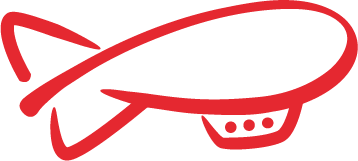 тыс. руб.
16
Информация о межбюджетных трансфертах в 2020 году
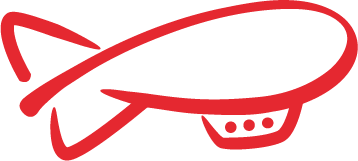 тыс. руб.
17
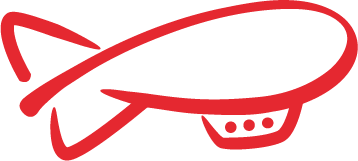 Информация о межбюджетных трансфертах в 2020 году
тыс. руб.
18
Информация об удельном объеме налоговых и неналоговых доходов бюджета городского округа Долгопрудный в расчете на душу населения в 2020 г. в сравнении с другими муниципальными образованиями Московской области
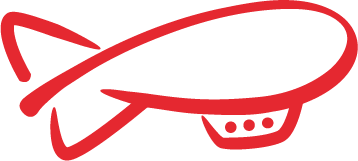 руб.
19
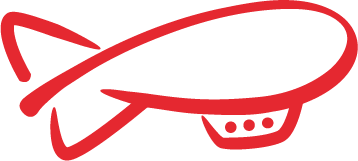 Информация о ставках налогов
Земельный налог
В соответствии с главой 31 Налогового кодекса Российской Федерации, решением Совета депутатов г.Долгопрудного от 22.06.2012 № 95-нр «О земельном налоге на территории городского округа Долгопрудный» определены налоговые ставки в процентах от кадастровой стоимости земельных участков:
0,3 % в отношении земельных участков:
отнесенных к землям сельскохозяйственного назначения или к землям в составе зон сельскохозяйственного использования в городском округе Долгопрудный и используемых для сельскохозяйственного производства;
занятых жилищным фондом (за исключением земельных участков, занятых индивидуальными жилыми домами) и объектами инженерной инфраструктуры жилищно-коммунального комплекса (за исключением доли в праве на земельный участок, приходящейся на объект, не относящийся к жилищному фонду и объектам инженерной инфраструктуры жилищно-коммунального комплекса) или приобретенных (предоставленных) для жилищного строительства (за исключением приобретенных (предоставленных) для индивидуального жилищного строительства);
ограниченных в обороте в соответствии с законодательством Российской Федерации, предоставленных для обеспечения обороны, безопасности и таможенных нужд.
0,2 % в отношении земельных участков:
занятых индивидуальными жилыми домами или приобретенных (предоставленных) для индивидуального жилищного строительства и личного подсобного хозяйства (за исключением земельных участков, приобретенных (предоставленных) для индивидуального жилищного строительства, личного подсобного хозяйства, используемых в предпринимательской деятельности).
0,25 % в отношении земельных участков:
не используемых в предпринимательской деятельности, приобретенных (предоставленных) для ведения садоводства или огородничества, а также земельных участков общего назначения, предусмотренных Федеральным законом от 29 июля 2017 года № 217-ФЗ «О ведении гражданами садоводства и огородничества для собственных нужд и о внесении изменений в отдельные законодательные акты Российской Федерации».
1,5 % в отношении прочих земельных участков.
Налог на имущество 
В соответствии с главой 32 Налогового кодекса Российской Федерации, решением Совета депутатов г.Долгопрудного от 19.11.2014 № 24-нр «О налоге на имущество физических лиц на территории городского округа Долгопрудный» определены налоговые ставки в процентах от кадастровой стоимости:
Объектов налогообложения, кадастровая стоимость каждого из которых не превышает 300 млн. рублей:
Квартиры, части квартир, комнаты - 0,1 %.
Жилые дома, части жилых домов - 0,3 %.
Объекты незавершенного строительства в случае, если проектируемым назначением таких объектов является жилой дом, - 0,3 %.
Единые недвижимые комплексы, в состав которых входит хотя бы один жилой дом - 0,3 %.
Гаражи и машино-места, в том числе расположенные в объектах налогообложения, указанных в подпункте 2 пункта 2 статьи 406 Налогового кодекса Российской Федерации - 0,3 %.
Хозяйственные строения или сооружения, площадь каждого из которых не превышает 50 квадратных метров и которые расположены на земельных участках для ведения личного подсобного хозяйства, огородничества, садоводства или индивидуального жилищного строительства, - 0,3 %.
Объектов налогообложения, включенных в перечень, определяемый в соответствии с пунктом 7 статьи 378.2 Налогового кодекса Российской Федерации, в отношении объектов налогообложения, предусмотренных абзацем вторым пункта 10 статьи 378.2 Налогового кодекса Российской Федерации, - в 2015 году - 1,5 %, в 2016 году - 2 %; в 2017 году - 1,5 %; в 2018 году и последующие годы - 2 %.
Объектов налогообложения, кадастровая стоимость каждого из которых превышает 300 млн. рублей, - 2 %.
Прочих объектов налогообложения - 0,5 %.
20
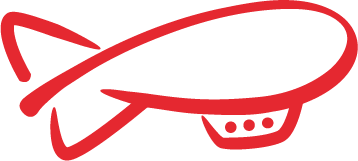 Реестр налоговых льгот по земельному налогу, установленных решением Совета депутатов г.Долгопрудного от 22.06.2012  № 95-нр «О земельном налоге на территории городского округа Долгопрудный»
21
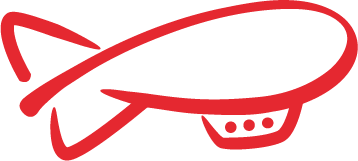 Реестр налоговых льгот по земельному налогу, установленных решением Совета депутатов г.Долгопрудного от 22.06.2012  № 95-нр «О земельном налоге на территории городского округа Долгопрудный»
22
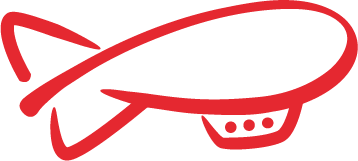 Реестр налоговых льгот по налогу на имущество физических лиц, установленных решением Совета депутатов г.Долгопрудного от 19.11.2014  № 24-нр «О налоге на имущество физических лиц на территории городского округа Долгопрудный Московской области»
23
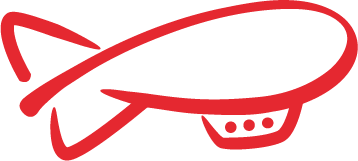 Информация об объемах предоставленных льгот, установленных решением Совета депутатов городского округа Долгопрудный Московской области
Земельный налог

Сумма льгот по земельному налогу юридическим лицам за 2020 год в соответствии с решением Совета депутатов г.Долгопрудного от 22.06.2012              № 95-нр « О земельном налоге на территории городского округа Долгопрудный» составляет   19 576,4 тыс. руб.
24
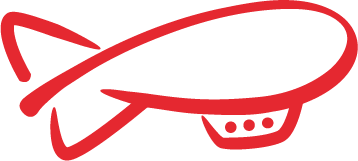 Расходная часть бюджета городского округа Долгопрудный за 2020 год
Данные в таблице представлены в тыс. рублей
25
Финансирование муниципальных программ в 2020 году
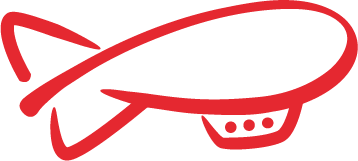 Данные в таблице представлены в тыс. рублей
26
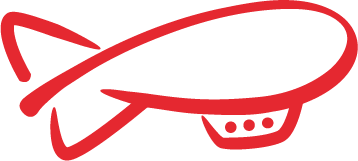 Реализация национальных проектов в рамках муниципальных программ в 2020 году
Данные в таблице представлены в тыс. рублей
27
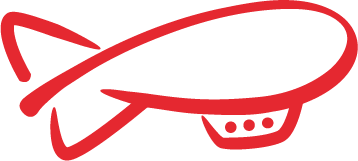 Результаты реализации муниципальных программ городского округа Долгопрудный за 2020 год
28
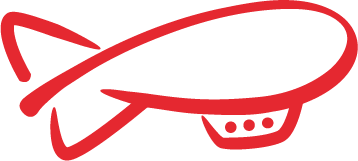 Результаты реализации муниципальных программ городского округа Долгопрудный за 2020 год
29
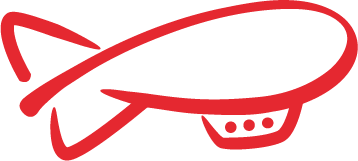 Результаты реализации муниципальных программ городского округа Долгопрудный за 2020 год
30
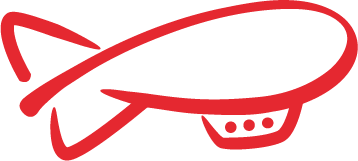 Результаты реализации муниципальных программ городского округа Долгопрудный за 2020 год
31
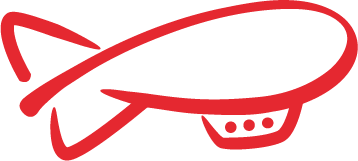 Результаты реализации муниципальных программ городского округа Долгопрудный за 2020 год
32
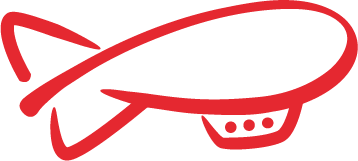 Результаты реализации муниципальных программ городского округа Долгопрудный за 2020 год
33
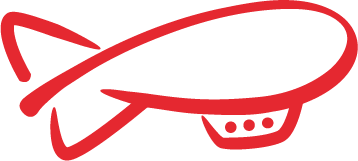 Результаты реализации муниципальных программ городского округа Долгопрудный за 2020 год
34
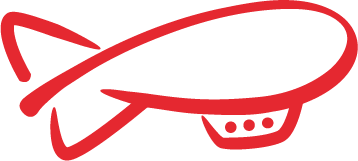 Результаты реализации муниципальных программ городского округа Долгопрудный за 2020 год
35
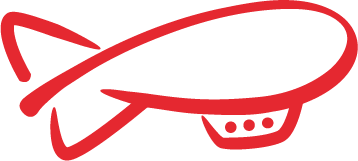 Результаты реализации муниципальных программ городского округа Долгопрудный за 2020 год
36
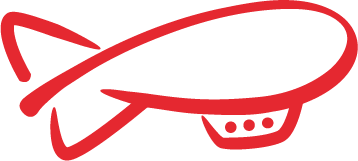 Результаты реализации муниципальных программ городского округа Долгопрудный за 2020 год
37
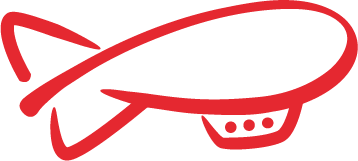 Результаты реализации муниципальных программ городского округа Долгопрудный за 2020 год
38
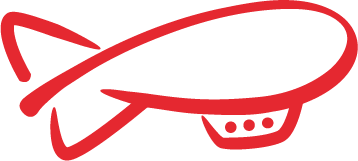 Результаты реализации муниципальных программ городского округа Долгопрудный за 2020 год
39
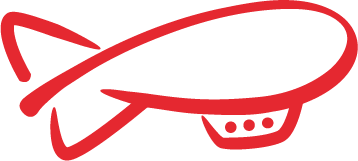 Результаты реализации муниципальных программ городского округа Долгопрудный за 2020 год
40
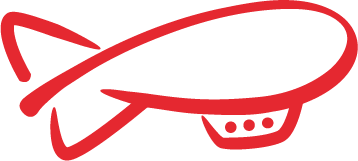 Результаты реализации муниципальных программ городского округа Долгопрудный за 2020 год
41
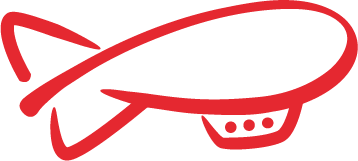 Результаты реализации муниципальных программ городского округа Долгопрудный за 2020 год
42
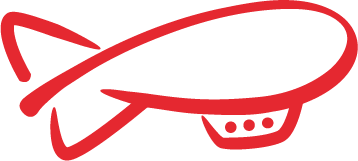 Результаты реализации муниципальных программ городского округа Долгопрудный за 2020 год
43
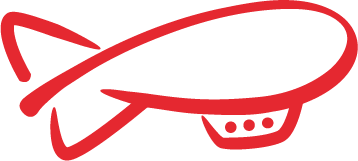 Результаты реализации муниципальных программ городского округа Долгопрудный за 2020 год
44
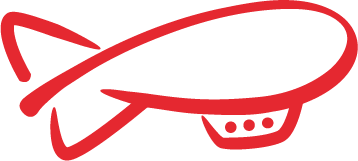 Результаты реализации муниципальных программ городского округа Долгопрудный за 2020 год
45
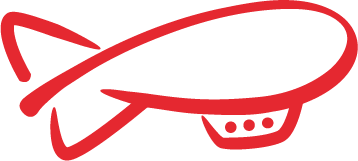 Результаты реализации муниципальных программ городского округа Долгопрудный за 2020 год
46
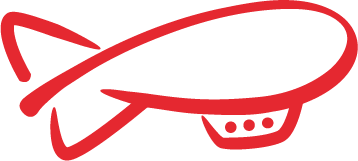 Результаты реализации муниципальных программ городского округа Долгопрудный за 2020 год
47
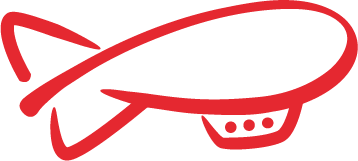 Результаты реализации муниципальных программ городского округа Долгопрудный за 2020 год
48
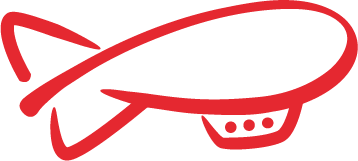 Результаты реализации муниципальных программ городского округа Долгопрудный за 2020 год
49
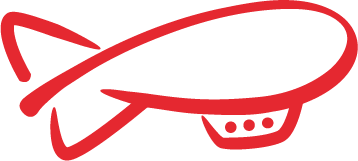 Результаты реализации муниципальных программ городского округа Долгопрудный за 2020 год
50
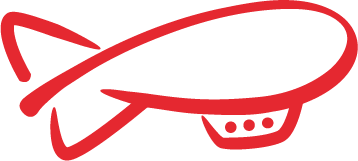 Результаты реализации муниципальных программ городского округа Долгопрудный за 2020 год
51
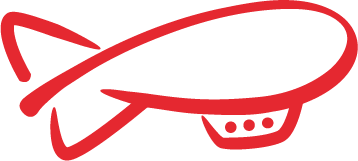 Результаты реализации муниципальных программ городского округа Долгопрудный за 2020 год
52
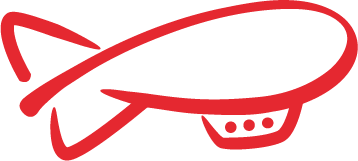 Результаты реализации муниципальных программ городского округа Долгопрудный за 2020 год
53
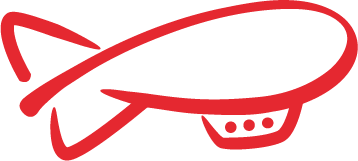 Результаты реализации муниципальных программ городского округа Долгопрудный за 2020 год
54
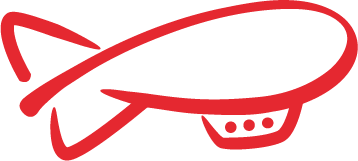 Результаты реализации муниципальных программ городского округа Долгопрудный за 2020 год
55
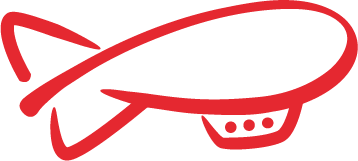 Результаты реализации муниципальных программ городского округа Долгопрудный за 2020 год
56
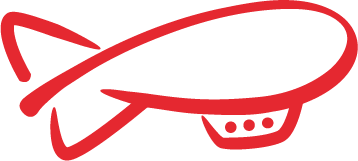 Результаты реализации муниципальных программ городского округа Долгопрудный за 2020 год
57
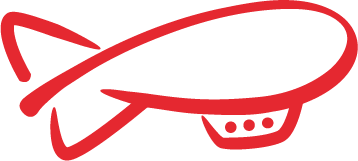 Результаты реализации муниципальных программ городского округа Долгопрудный за 2020 год
58
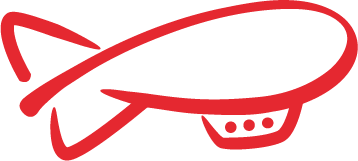 Результаты реализации муниципальных программ городского округа Долгопрудный за 2020 год
59
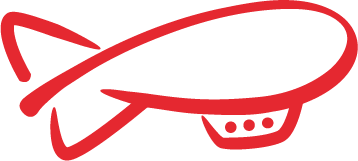 Результаты реализации муниципальных программ городского округа Долгопрудный за 2020 год
60
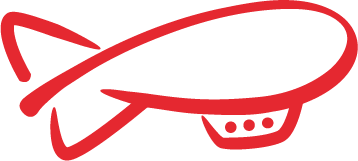 Результаты реализации муниципальных программ городского округа Долгопрудный за 2020 год
61
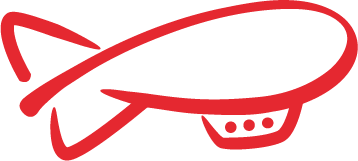 Результаты реализации муниципальных программ городского округа Долгопрудный за 2020 год
62
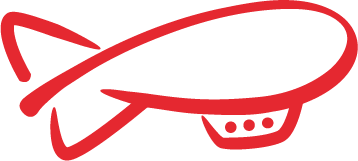 Результаты реализации муниципальных программ городского округа Долгопрудный за 2020 год
63
Информация о расходах бюджета с учетом интересов целевых групп пользователей за 2020 год
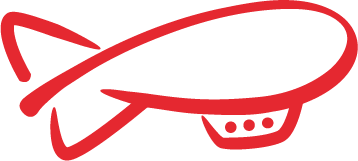 64
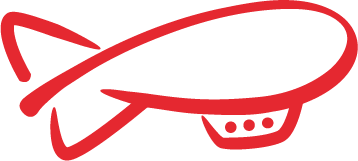 Расходы бюджета городского округа Долгопрудный на 2020 год по разделам, подразделам классификации расходов бюджетов
Данные в таблице представлены в тыс. рублей
Продолжение таблицы на следующем слайде
65
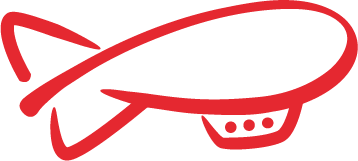 Расходы бюджета городского округа Долгопрудный на 2020 год по разделам, подразделам классификации расходов бюджетов
Данные в таблице представлены в тыс. рублей
66
Контактная информация для граждан
Финансовое управление администрации г.о. Долгопрудный
Адрес местонахождения: Московская область, г.о. Долгопрудный, Пацаева проспект, 17

Начальник Управления – Алексеева Марина Александровна

Контактные телефоны: 8(495) 408-81-57
                                           8(495) 408-40-15

e-mail: dolgopfu@yandex.ru

Режим работы: понедельник – четверг с 09:00 до 18:00
                            пятница с 09:00 до 17:00
                            обед с 13:00 - 14:00
                            суббота и воскресенье – выходной
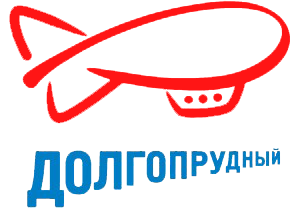